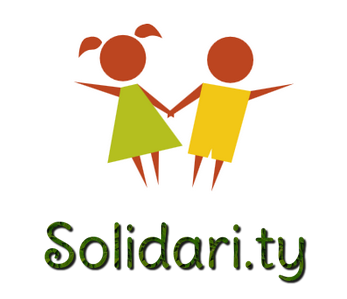 Tim 7 - Solidari.ty
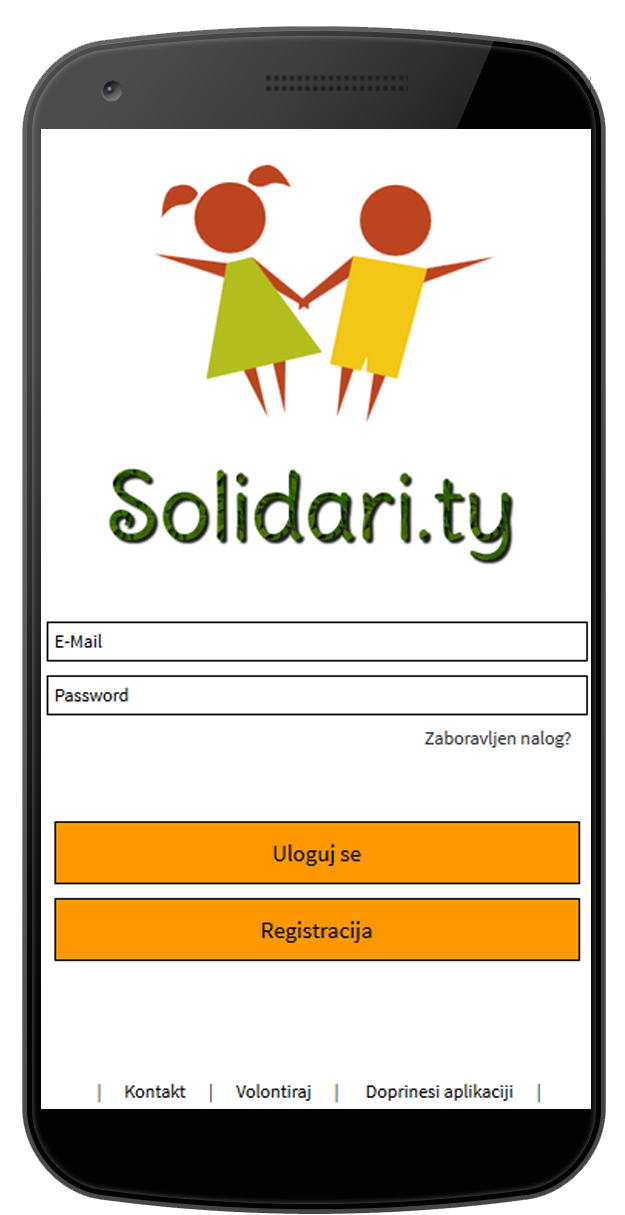 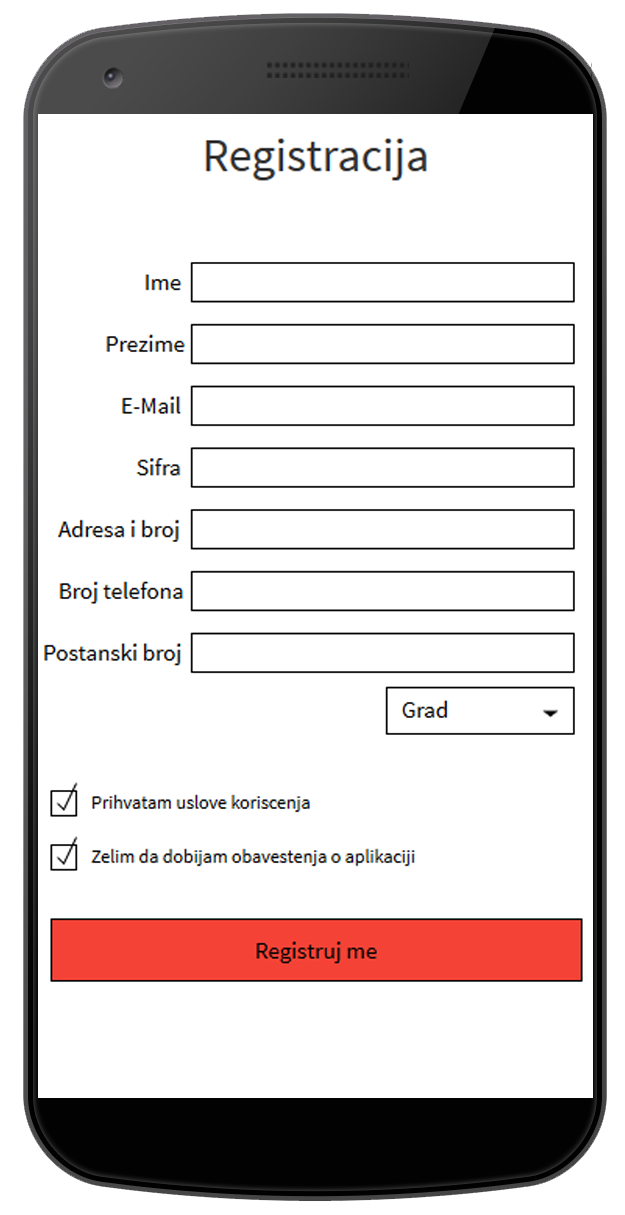 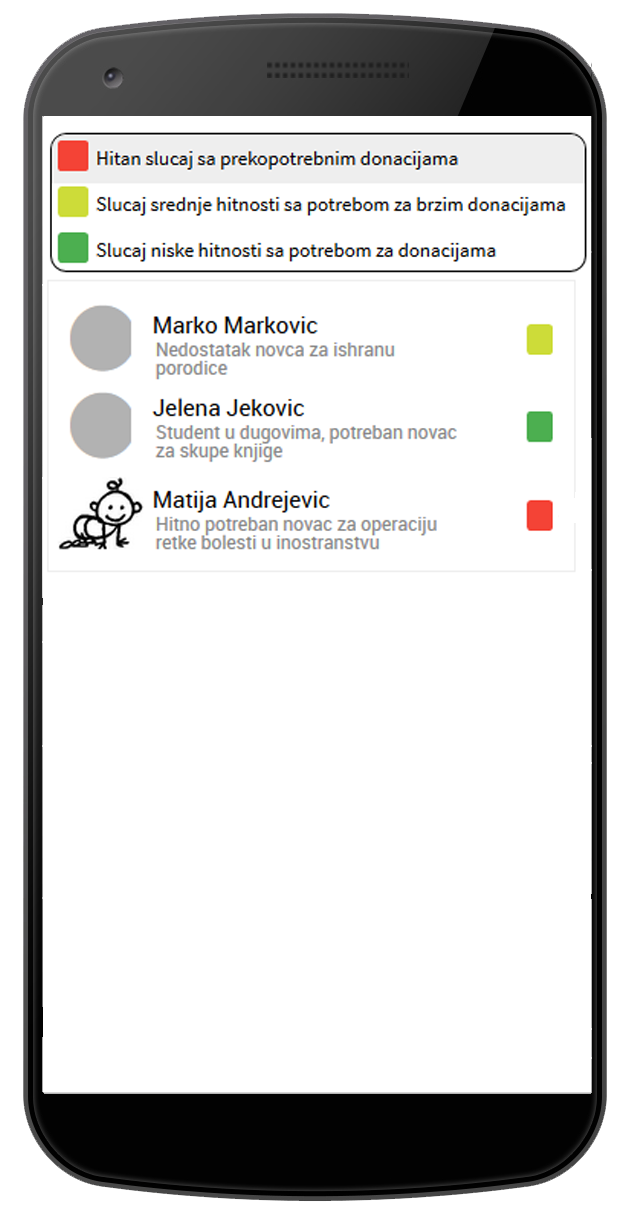 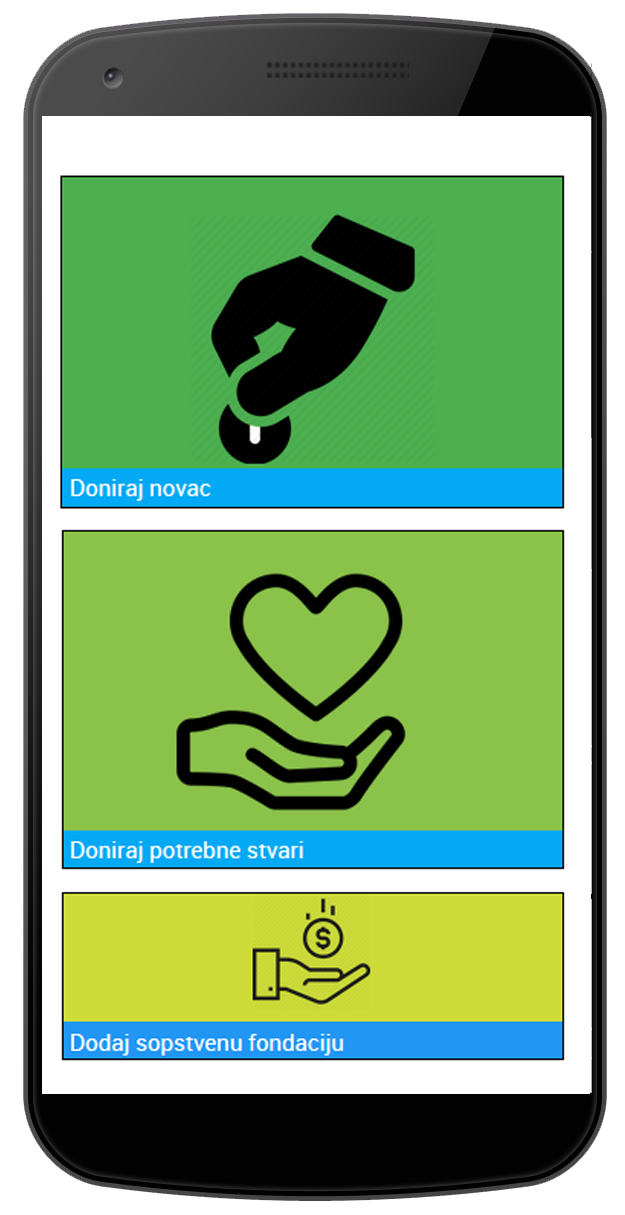 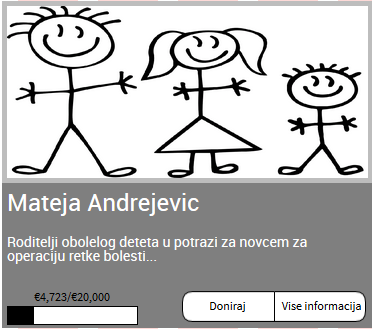 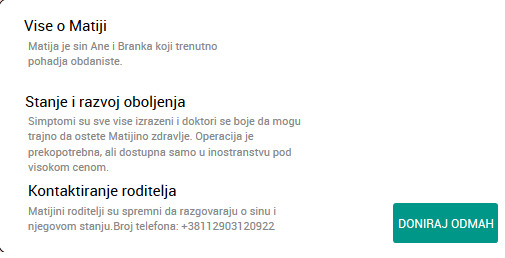 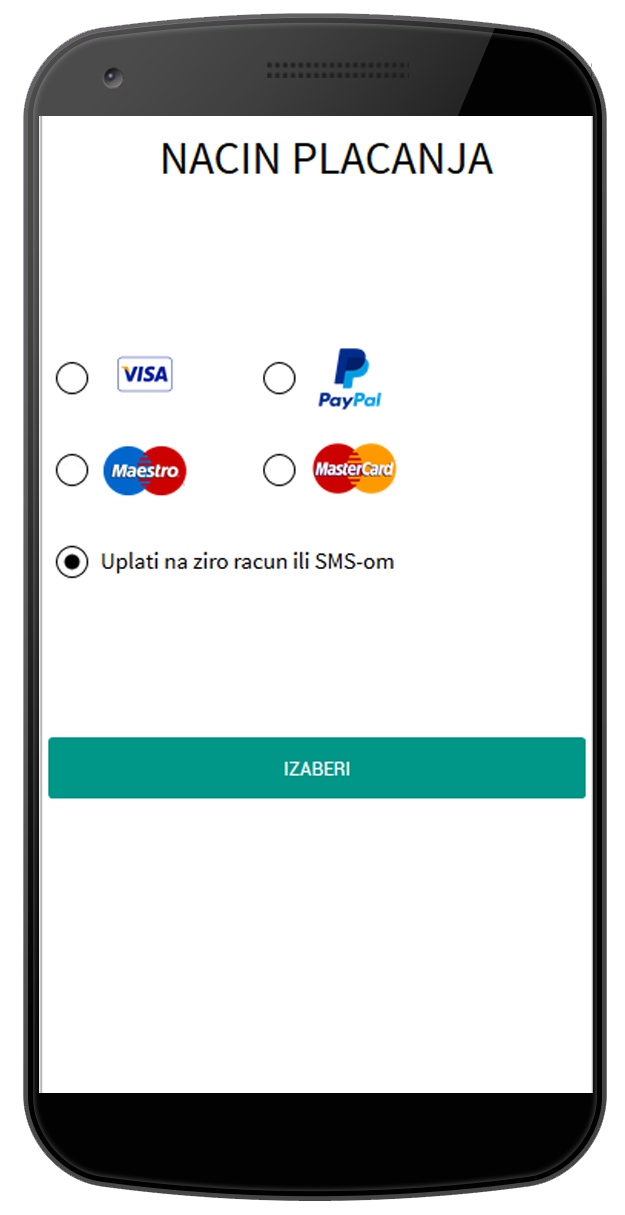 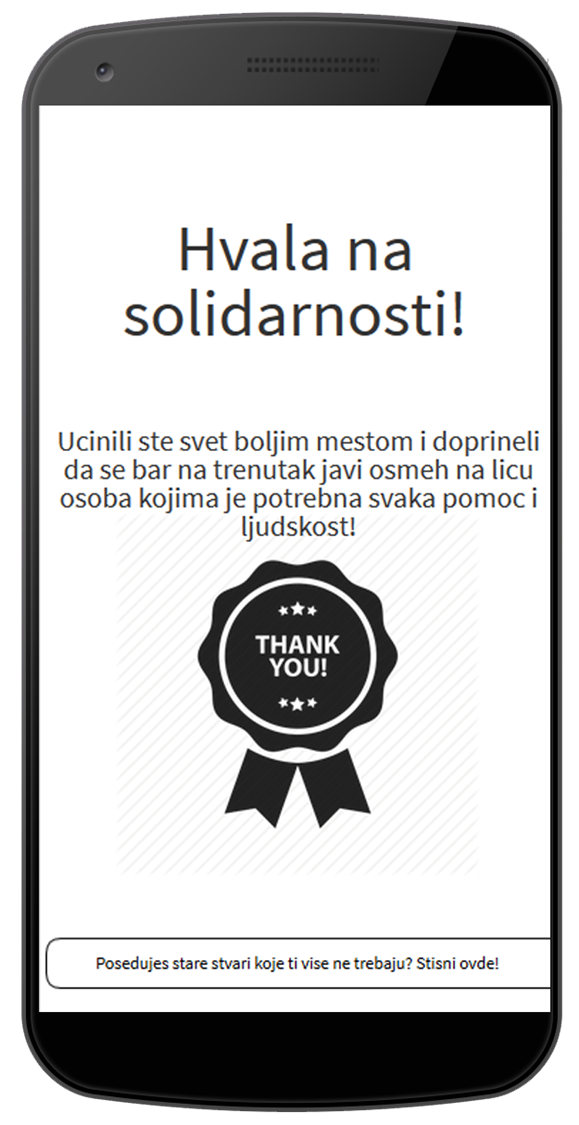 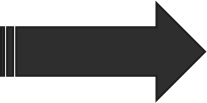 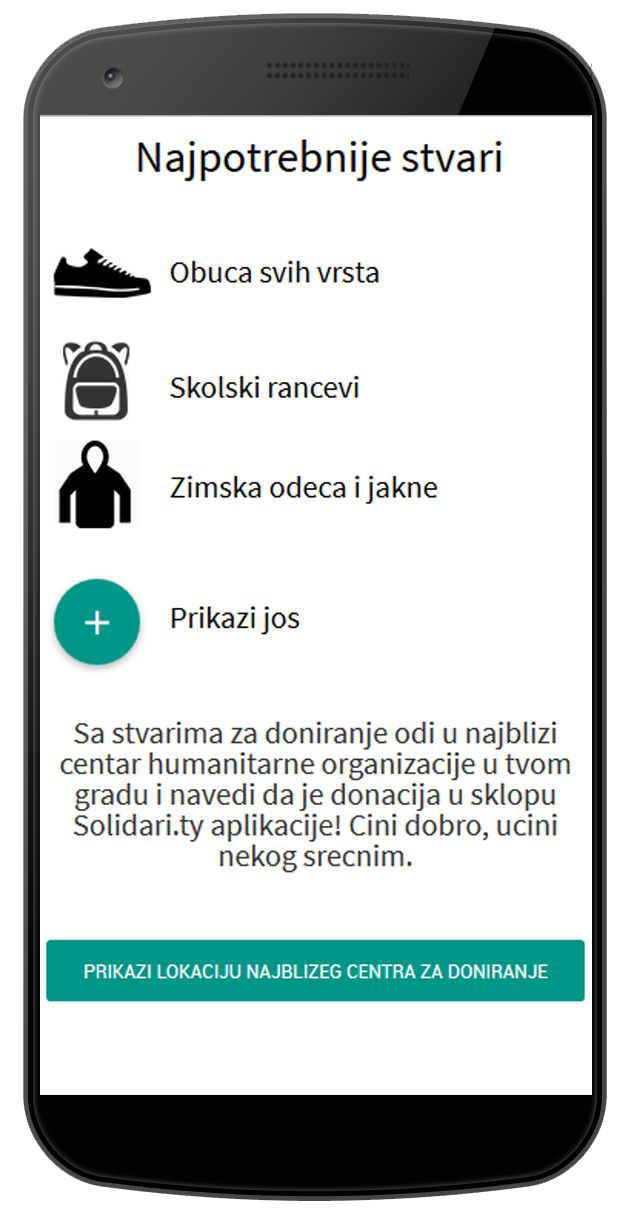 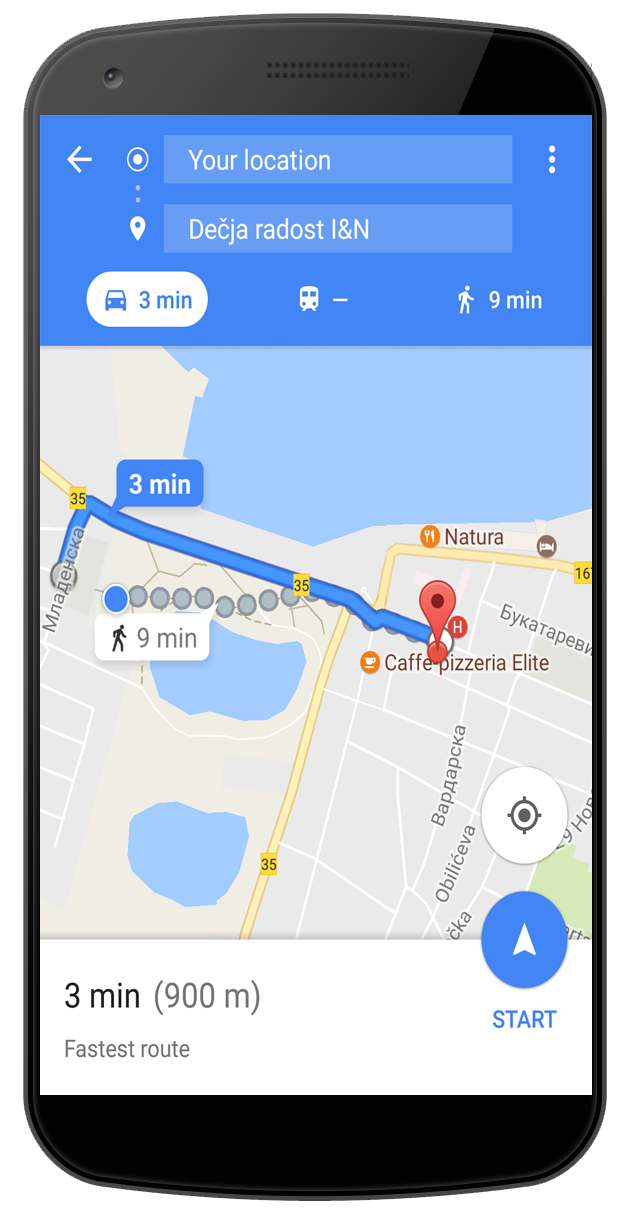 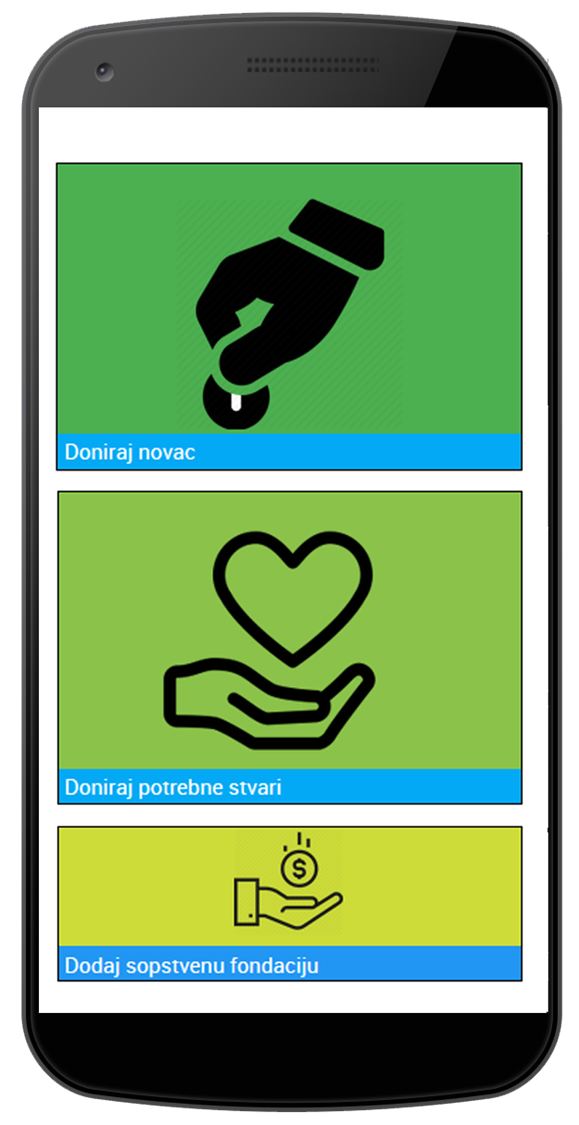 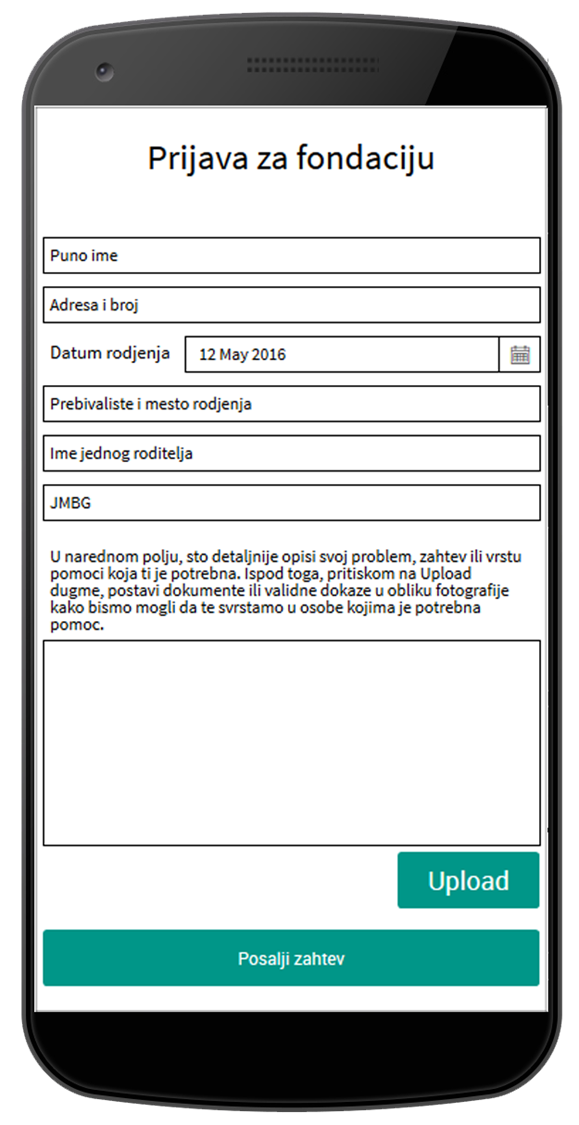 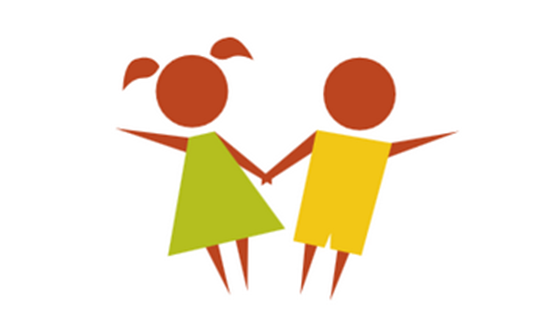 Zašto Solidari.ty?
Lako za korišćenje
Uvek dostupno
Sigurno